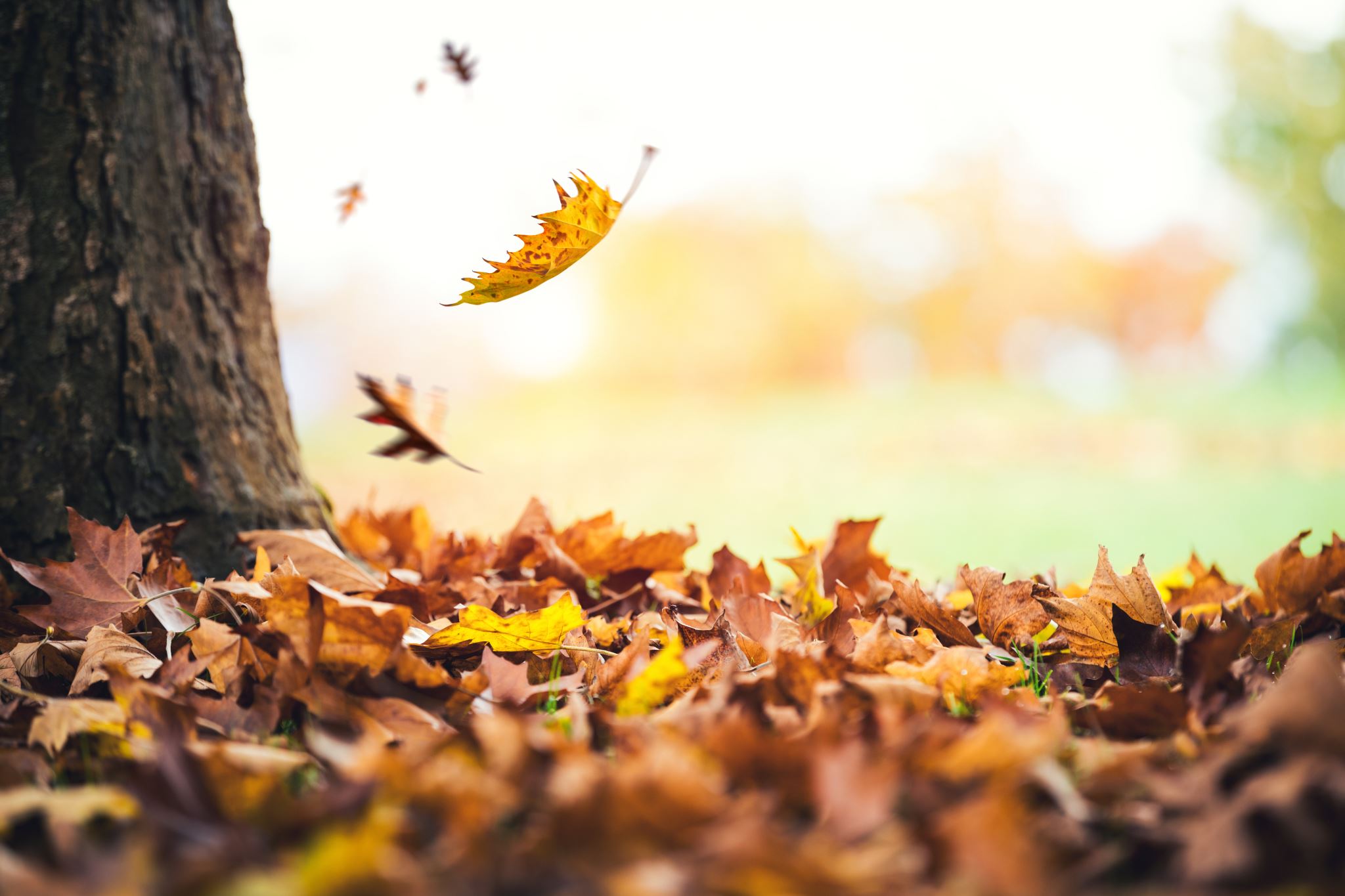 New Administrator Seminar
Elizabeth Wright, Associate Dean for Academic Affairs, Office of the Vice-President for Commonwealth Campuses and Director of Academic Affairs
Some general suggestions/thoughts
Make use of Available Resources
Experienced Colleagues
Academic Leadership Forum
The College Administrator’s Survival Guide, C.K. Gunsalas (Harvard UP, 2006)